ЗНАЧЕЊЕТО НА Колективни договори во финансискиот сектор во МакедонијA со осврт и на регионот
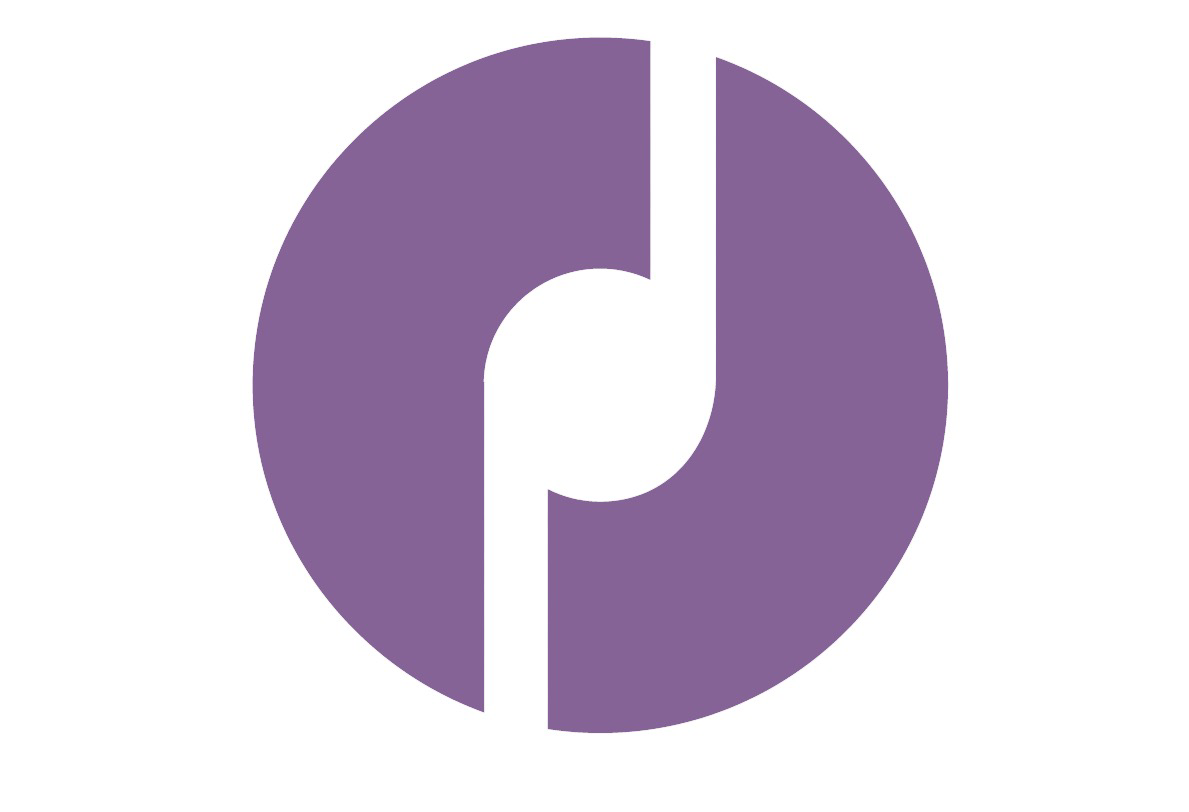 Антица Панева Петрова
panevaa@nbrm.mk
antica_p@yahoo.com
Вовед во колективните договори:
Kолективниот договор е инструмент кој овозможува работниците и работодавачите да се договорат околу условите на работа и работните права преку преговарање и потпишување на писмен договор. Тој им помага на работниците да се заштитат и промовираат своите интереси и права во работните односи.
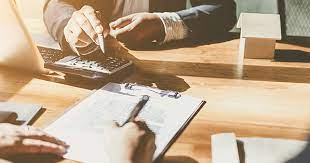 Вовед во колективните договори
Колективниот договор се применува на сите работници во одредена индустрија или организација, независно од нивниот членство во синдикати или работнички здруженија. Тој обично има временско ограничување и се обновува преку нови рунди на преговори меѓу страните.

Колективниот договор претставува законска уредена категорија и во Законот за работни односи во главата XIX се содржани одредби за видовите на колективни договори, начинот на нивно склучување, страни на склучувањето, времетраењето, судската заштита и слично.
Вовед во колективните договори
Се смета дека колективното договарање има свои почетоци во индустријалната револуција во 18 и 19 век, кога работниците започнале да се обединуваат во синдикати за да ги застапуваат своите интереси и да бидат во можност да ги преговараат условите на работа со работодавачите.
Најистакнати примери: Ford Motor Company's agreement with the United Automobile Workers (UAW) – Договорот од Детроит. Договорот од Детроит бил резултат на преговорите помеѓу Хенри Форд II, претседателот на Ford Motor Company и Валтер Ројтер, претседателот на UAW. Договорот воспоставил револуционерни одредби кои поставуваат нови стандарди за индустријата и значително ги подобрува условите за работа и придобивките за авто-работниците.
Договорот од Рим, потпишан во 1957 година, кој ги поставил основите за создавање на Европската економска заедница (ЕЕЗ) и ја истакнал важноста на општествениот напредок. Договорот ја признал улогата на социјалните партнери (работодавачите и синдикатите) во обликувањето на работните услови и ги охрабри да се вклучат во колективно договарање и да склучуваат колективни договори.
Примена на колективните договори во финансискиот сектор
Колективниот договор во финансискиот сектор значи заштита, сигурност и унапредување на правата на вработените. 
 
Во Република Северна Македонија е склучен Колективен 
договор на друштвата од друго монетарно посредување 
и дејноста на посредување во работењето во хартии 
од вредност  и стокови договори, во 2011 година 
изменет со Спогодба од 2013 година. Склучен е 
помеѓу СФОМ и Здружение на работодавачи од 
финансиската дејност и дејностите од осигурување.
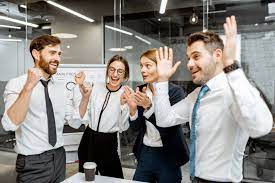 Примена на колективните договори во финансискиот сектор
Постоење на гранков Колективен договор е одличен начин на загарантирање на одредени минимални услови и права на вработените кои треба да ги почитуваат сите работодавачи кои спаѓаат во оваа дејност. Минималните услови се однесуваат на основните прашања кои се покриени со колективни договори во финансиската индустрија, како што се работно време, плати, дополнителни придонеси, услови на работа и безбедност на работното место и слично.


Зошто е добро покрај гранковниот колективен договор, да имаме поединечни колективни договори на ниво на работодавач?
Примена на колективните договори во финансискиот сектор
Примена на колективните договори во финансискиот сектор
Кои вештини ни се потребни за да дојдеме до заедничко решение со работодавачот и да се склучи колективен договор на ниво на работодавач?
Примена на колективните договори во финансискиот сектор
Процесот на склучување на колективен договор на ниво на работодавач може да биде долг, исцрпен, да се соочите со препреки и застој во преговорите но најважната вештина која треба да ја поседувате како учесник во преговорите за склучување на договорите е постојаноста и ангажираност. 
Важно е да бидете постојани и ангажирани во вашите напори да се постигне колективен договор. Треба да бидете спремни да го издржите процесот и да го преговарате договорот со цел на постигнување на најдобрите можно услови за работниците.
Овие вештини не само што можат да ви помогнат да го постигнете колективниот договор, туку и да го засилите вашиот глас и влијание како дел од синдикалната организација. Стратегиското и професионално преговарање ви овозможува да ги заштитите и подобрите правата и условите на работниците.
Примена на колективните договори во финансискиот сектор
Колективниот договор е најдобар начин преку кој ќе се подобрат и заштитат правата на работниците и ќе се обезбеди конзистентност и сигурност во правилна примена на истите, но во пракса постојат и други начини на кои синдикалните организации можат да влијаат за подобрување на условите на вработените.
Координирани активности во соработка со раководството на институцијата – организирање настани за вработените, обезбедување на поволности преку синдикалната организација – попусти и слично.
Соработка со раководството и Дирекцијата за човечки ресурси во насока на измена на интерните регулативи со предвидување можности за вработените како флексибилно работно време, часови за приватен излез, слободни денови, работа од дома и слично.
Овој начин на дејствување бара добра соработка со раководството, нивно навремено информирање и почитување на нивниоте ставови, но истовремено и обебзедување на доволно аргументи за јасно изразување и презентирање на своите барања.
Колективни договори во финансискиот сектор во регионот
Србија, Црна Гора и Босна и Херцеговина – немаат гранков колективен договор од областа на финансиксиот сектор
    

   Во Република Србија сеуште не е формиранa Унија на работодавачи од финансискиот сектор кое би требало да биде спротивна страна на Самостојниот синдикат на вработени во банки, осигурителни компании и други финансиски организации на Србија (BOFOS).
Компаративни податоци од поединечните Колективни договори на некои од членките во BOFOS – банки во Србија
Колективни договори во финансискиот сектор во регионот
Постои иницијатива за да се формира заеднички експертски тим од синдикатите од финансискиот сектор од Македонија, Хрватска, Црна Гора, Србија, Б и Х – Република Српска и Бугарија, со цел да се изработи единствен колективен договор за овие земји.

Идејата за заеднички колективен договор потекна во Белград, на Првата Конференција на синдикатите на банките и финансиските организации на ЈИЕ. Банкарските синдикати сметаат дека колективниот договор ќе има поголема тежина и важност поради меѓународниот карактер. Експертскиот тим има задача да ги обработи постојните колективни договори на банкарите од шесте земји и на нивна основа да изработи еден универзален.
Во Европската унија постојат неколку значајни легислативни мерки поврзани со заштита на правата на работниците. Некои од најзначајните се:

Директивата за работното време (Working Time Directive 1993 година): Како што беше споменато претходно, оваа директива ги регулира работното време, минималните одмори и максималното работно време на работниците во Европската унија.

Директивата за рамнотежа во работата (Equal Treatment Directive 2006 година): Оваа директива претставува законодавен рамкир за превенција и забрана на дискриминацијата во врска со полот, расата, верските убедувања, возраста, инвалидноста и сексуалната ориентација на работните места.

Директивата за информација и консултации на работниците (Information and Consultation Directive 2002 година): Оваа директива ја гарантира правото на работниците да бидат информирани и консултирани во случај на промени во организацијата и работните услови.

Директивата за заштита на работниците при преструктурирање (Directive on Collective Redundancies 1998 година): Оваа директива обезбедува правна заштита на работниците во случај на колективни откази и преструктурирања на компаниите.

Директивата за рамнотежа на минималната плата (Directive on Transparent and Predictable Working Conditions 2019 година): Оваа нова директива, прифатена во 2019 година, има за цел да ги подобри условите на работа, вклучувајќи ги и минималната плата, за работниците во Европската унија.
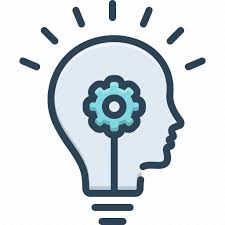 Колективните договори се од исклучителна важност за унапредување и заштита на правата на работниците;
Постојат неколку видови на Колективни договори;
Процесот на преговарање знае да биде тежок и потребни се одредени вештини;
Постои можност да се заобиколи Колективниот договор со подобрување на интерната регулатива на компанијата.
Благодарам за вниманието !Прашања и тема за дискусија
Дали вашата компанија има донесено поединечен Колективен договор?

Дали сте во преговори за донесување на колективниот договор?
 
Кои поволности сметате дека се најважни да се предвидат во колективните договори во финансискиот сектор за да се унапредат правата на работниците во овој сектор?
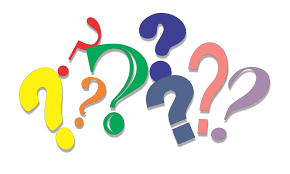